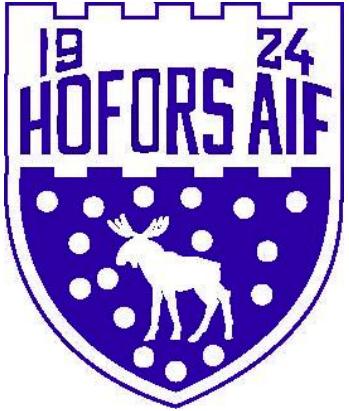 Hofors AIF
”mer än en idrottsförening”
HAIF 2020
Friidrott
Fotboll
Stålkompisarna
Fredagsbollen
HAIF-stugan
Motionsbingo
Friidrott
Barn mellan 6-12 år
10-15 st.
Träningar året runt, Värnahallen, Stålringen
HAIF´s löpargrupp
Fotboll
Seniorfotboll
Dam div 3
Herr div 6
Herr div 4
Barn o ungdom
F 11/14, P 13/14, P 11/12, F 09/10, P 09/10, F 07/08, P 07/08, F 05/06, P 05/06
Domare, utbildningar
Ledare ca. 35 st.
Träningar inomhus på vintern i Värnahallen och Hofors Hallen
Stålringen är vår hemmaarena på sommaren!
Stålkompisarna, träning för personer i alla åldrar med någon slags funktionsvariation
Aktivitetsdag på Stålringen hösten 2019
Första Stålkompisträningen februari 2020 i Värnahallen.
Under våren och sommaren tränar vi på Stålringen.
Våra Stålkompisar är mellan 5-40 år med olika funktionsvariationer.
Fredagsbollen
”En meningsfull fritid för alla”
Stor aktivitet av spontanfotboll på Stålringen på sommaren. 
Startade i dec. 2019. 
Barn och ungdomar i årskurs 4-9.
Inget medlemskap, tillhörande av lag.
Ingen kostnad.
Intresset har ökat och ökat.
Hösten 2020, över 40 unika deltagare och ett snitt på ca 20 st. spelare per gång.
Framsteg i ordning och reda, respekt, glädje.
”Man längtar till nästa gång”
HAIF-Stugan
80 år 2019
Nytt tak 2020
8 bäddar, kök, luftvärmepump och öppenspis, bastu.
Fika på söndagar i feb-mars
Uthyrning under hela året, främst till fiskare och jägare.
Uthyrt över både jul och nyår 2020!
Motionsbingo runt Hammardammen
Söndagar mellan kl. 09.00-11.00
Ökat deltagande 2020
Sistaapril bingo!
Ficklampsbingo 30/10, 380 deltagare!
Hofors AIF 2021
Behålla och vårda våra befintliga ledare/lag/träningsgrupper/aktiviteter
Spelarutbildningsplan 1.0 
Fotbollsträning för tjejer och killar födda 2015
Idrott för äldre i samarbete med  RF-SISU, ABF och flera föreningar i kommunen
Familj i aktivitet i samarbete med AMI, ABF, RF-SISU Gävleborg
Rörelsefestivalen på Stålringen i samarbete med föreningar i kommunen
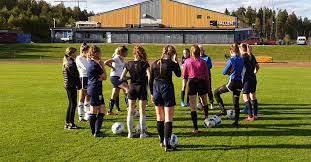 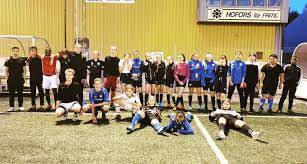 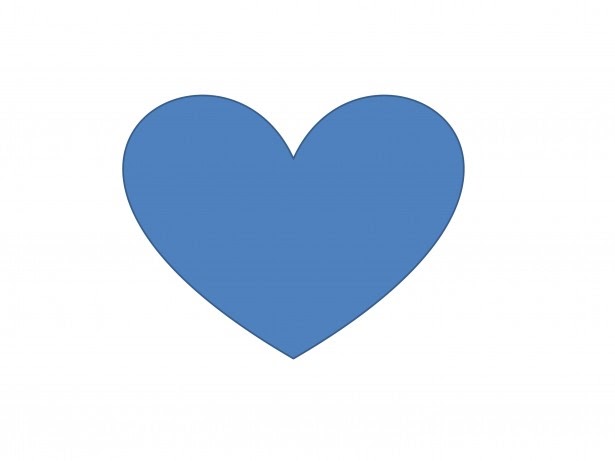 Vision
Hofors AIF – Mer än en idrottsförening. 

Värdegrund
Föreningens värdegrund bottnar i fyra grundpelare som är utgångspunkten för vad det innebär att vara en HAIFARE.
HAIF-hjärtat 
symboliseras av stolthet för föreningen, gemenskap och en ömsesidig respekt för varandra. 
Ansvar
Vi tar ett gemensamt ansvar för att skapa en miljö där vi gör varandra bättre och vill varandra väl.
Inspiration
Vi vill inspirera till träning och utveckling som skapar trygga individer både på och utanför idrottsarenan. 
Framtid
Genom delaktighet och engagemang skapar vi en hållbar framtid både sportsligt och ekonomiskt. 

Verksamhetsidé
Hofors AIF ska erbjuda en bredd av aktiviteter för alla invånarna i Hofors kommun oavsett förutsättningar. Vi verkar för att ge alla möjlighet till en meningsfull fritid.
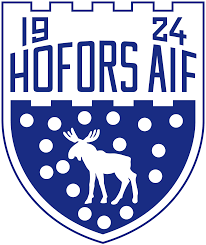